Diagnosis through problem solving approaches
Kelvin H R Ng | Kevin Hartman | Kai Liu | Andy W H Khong
Nanyang Technological University, Singapore
1
Overview
2
Singapore Math – Second Grade Subtraction
Question:
Mr Chew has 39 Mathematics workbooks on his table. He has 3 fewer English workbooks than Mathematics workbooks on his table. How many English workbooks are there?
39
Math
3
English
?
3
[Speaker Notes: E learning as resource repository, practice question]
Singapore Math – Second Grade Multiplication
Question:
There are 5 plates of food. Each plate has 3 pies. How many pies are there altogether?
?
3
3
3
3
3
4
[Speaker Notes: E learning as resource repository, practice question]
RIGHT1
5
1 Polya, George. How to solve it: A new aspect of mathematical method. Princeton university press, 2014.
Objectives
Identifying problem solving approaches
Differentiating schematic and script-like process
1 Abelson, R. P. (1981). Psychological status of the script concept. American psychologist, 36(7), 715.
2 Rumelhart, D. and Ortony, A.(1979). The representation of knowledge in memory. Representation and understanding: Studies in cognitive science (Bobrow, DG, and Collins, A.(Eds.)), 211-236.
6
[Speaker Notes: E learning as resource repository, practice question]
Platform Design
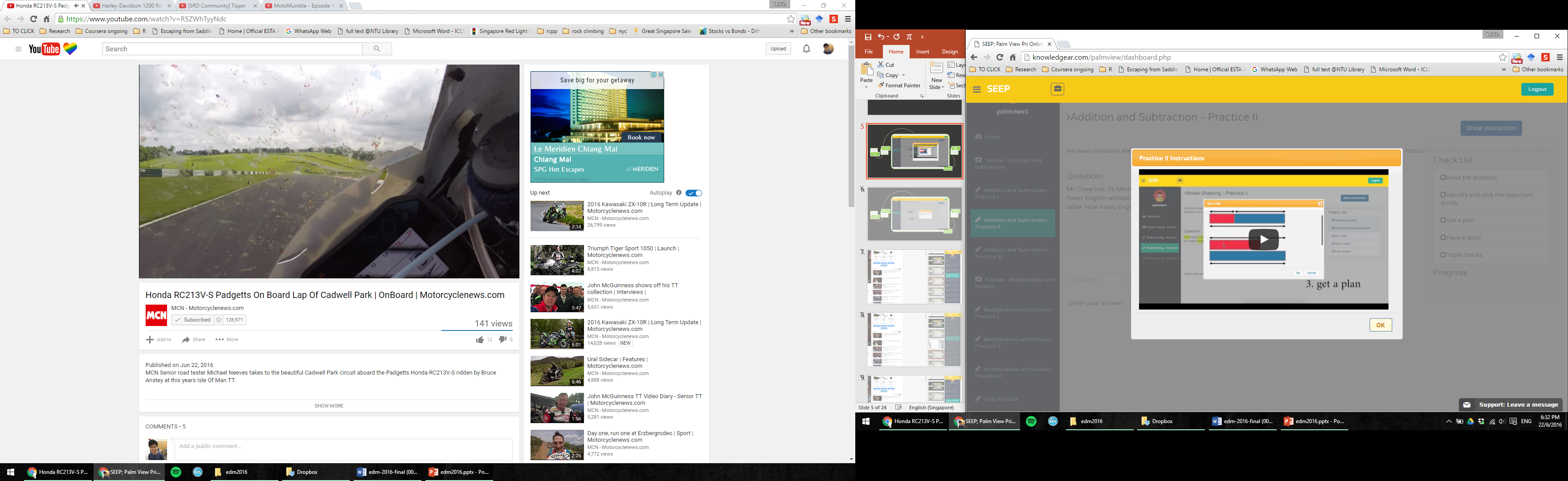 7
[Speaker Notes: Insert gif]
Platform Design
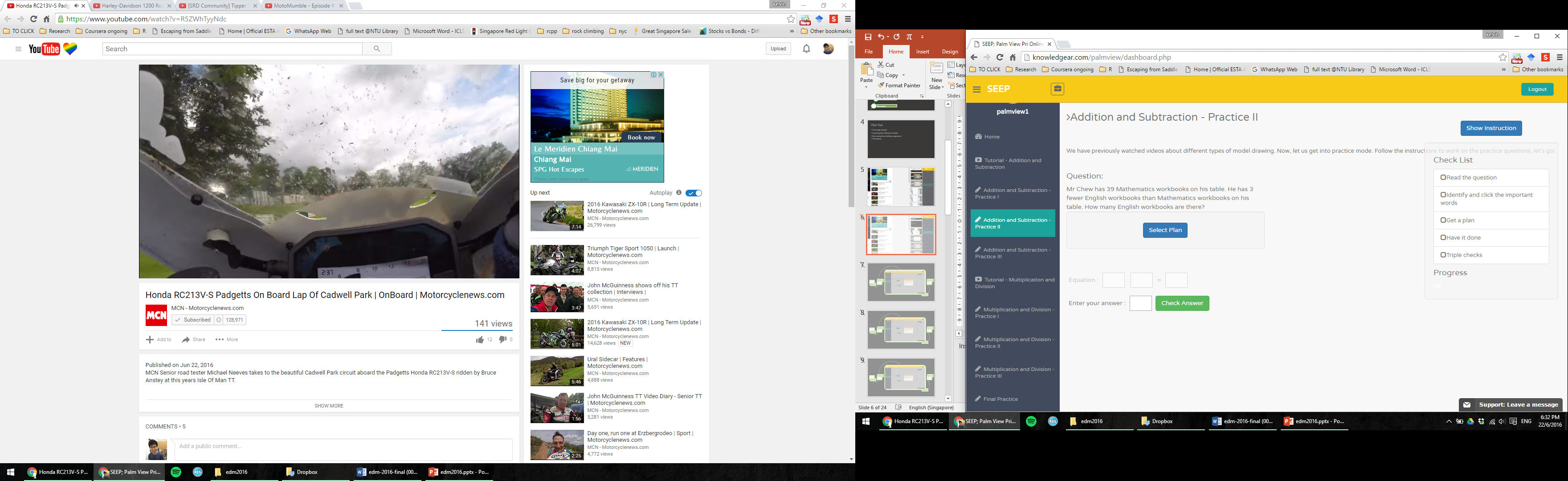 8
[Speaker Notes: Insert gif]
Platform Design
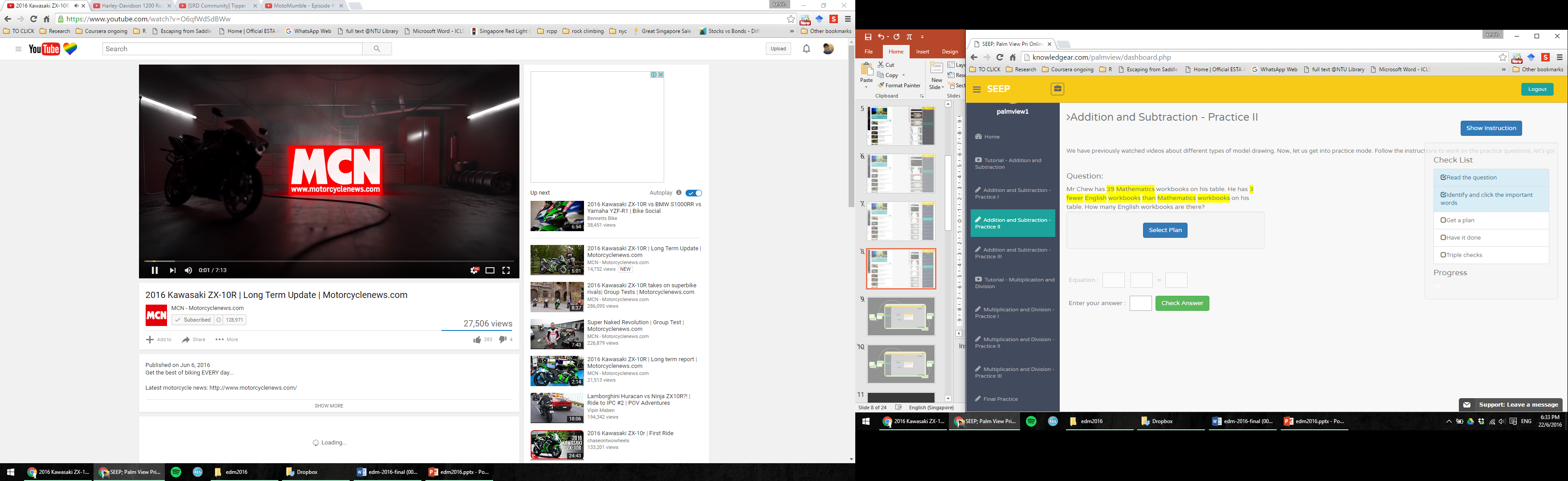 9
[Speaker Notes: Insert gif]
Platform Design
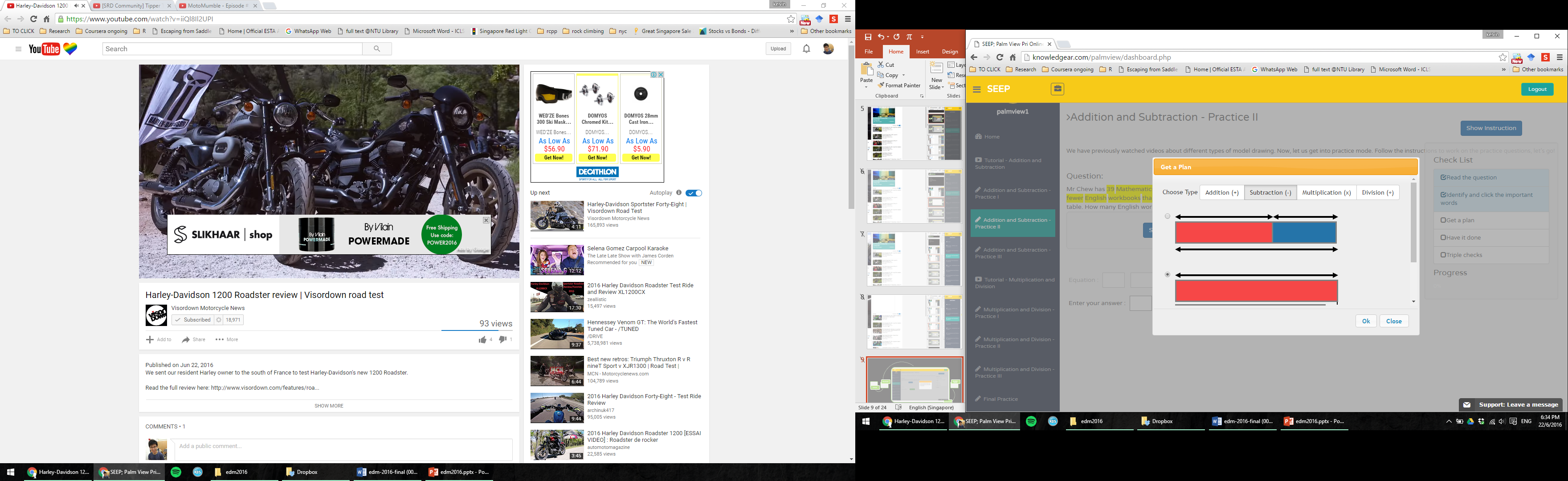 10
[Speaker Notes: Insert gif]
Platform Design
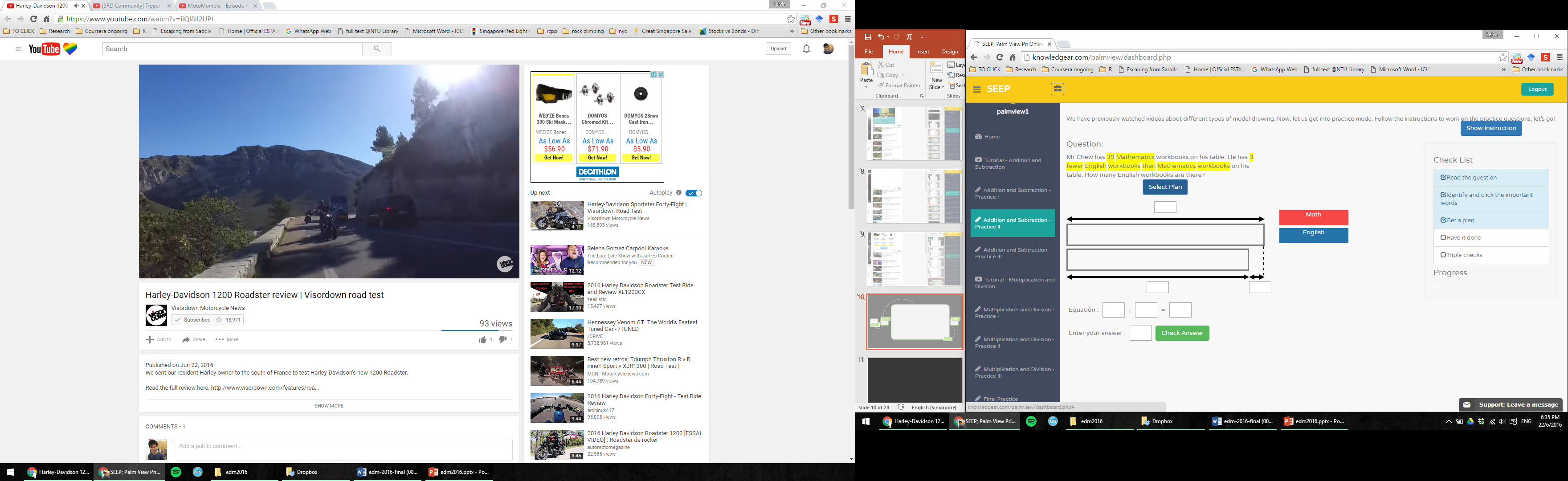 11
[Speaker Notes: Insert gif]
Platform Design
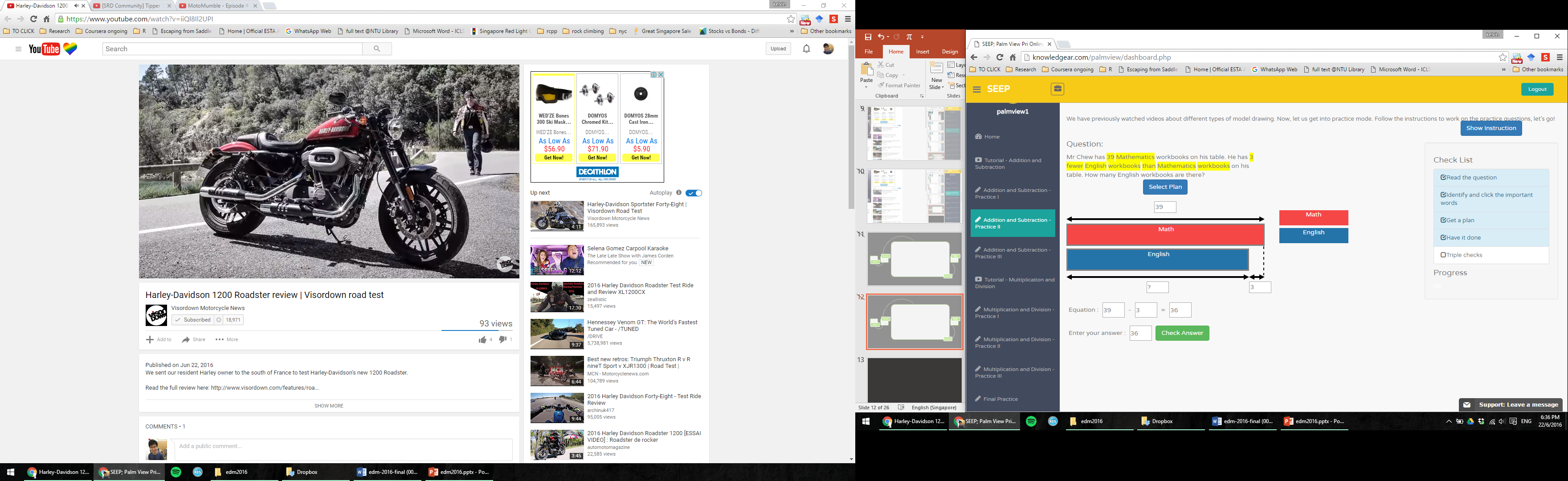 12
[Speaker Notes: Insert gif]
Platform Design
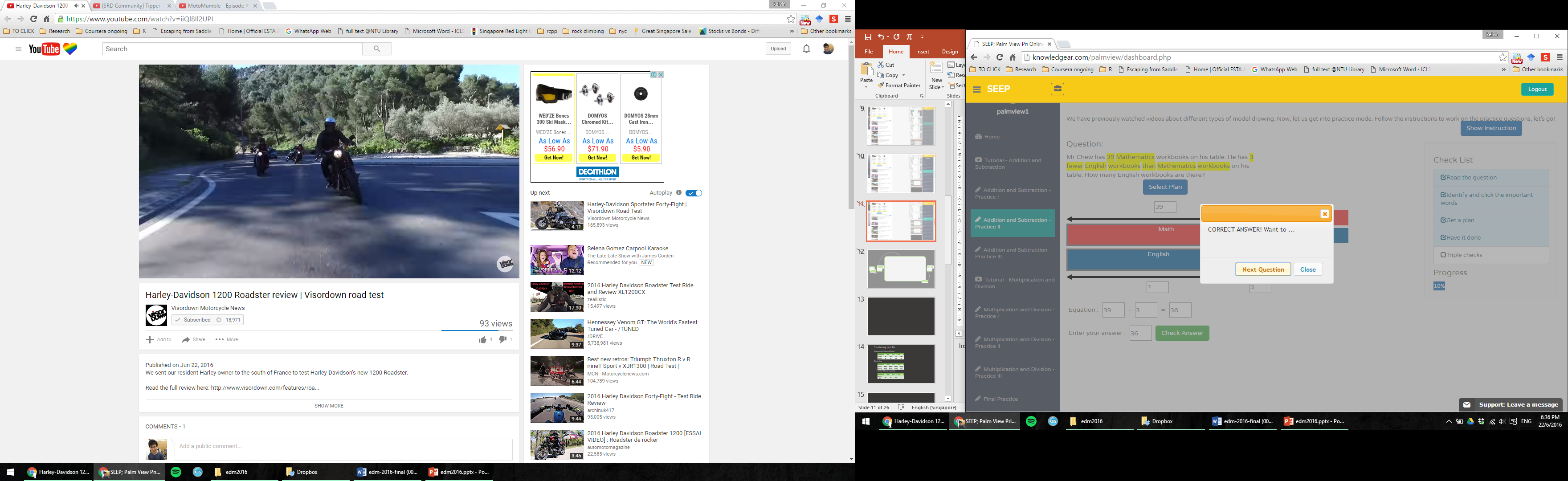 13
[Speaker Notes: Insert gif]
Platform Design
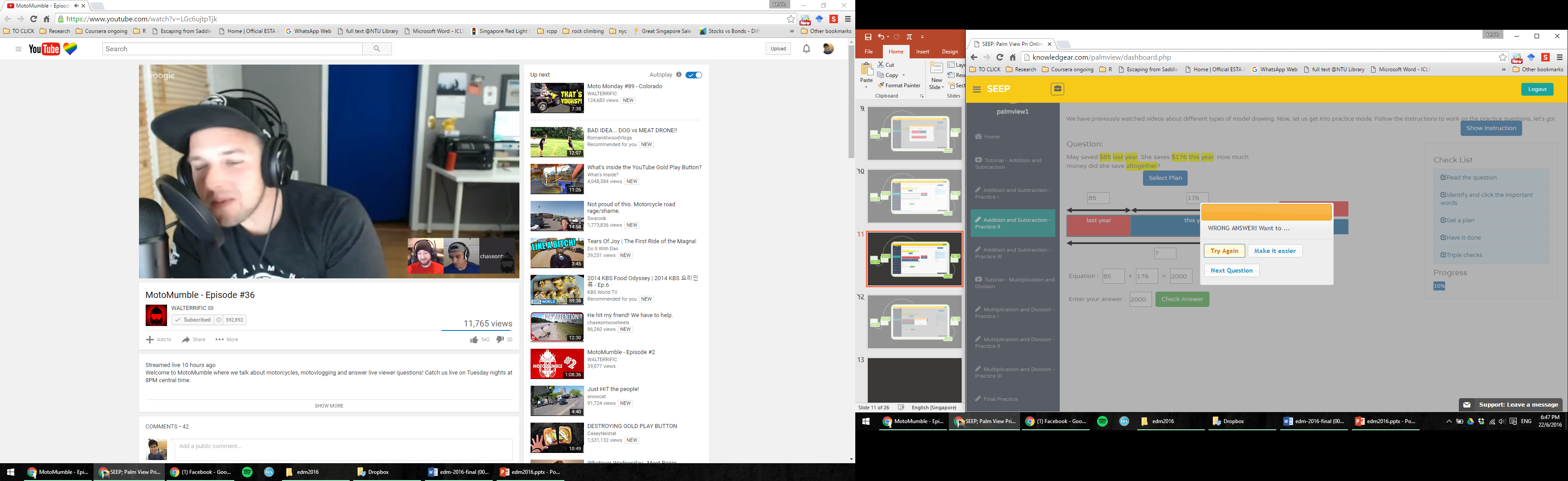 14
[Speaker Notes: Insert gif]
Platform Design
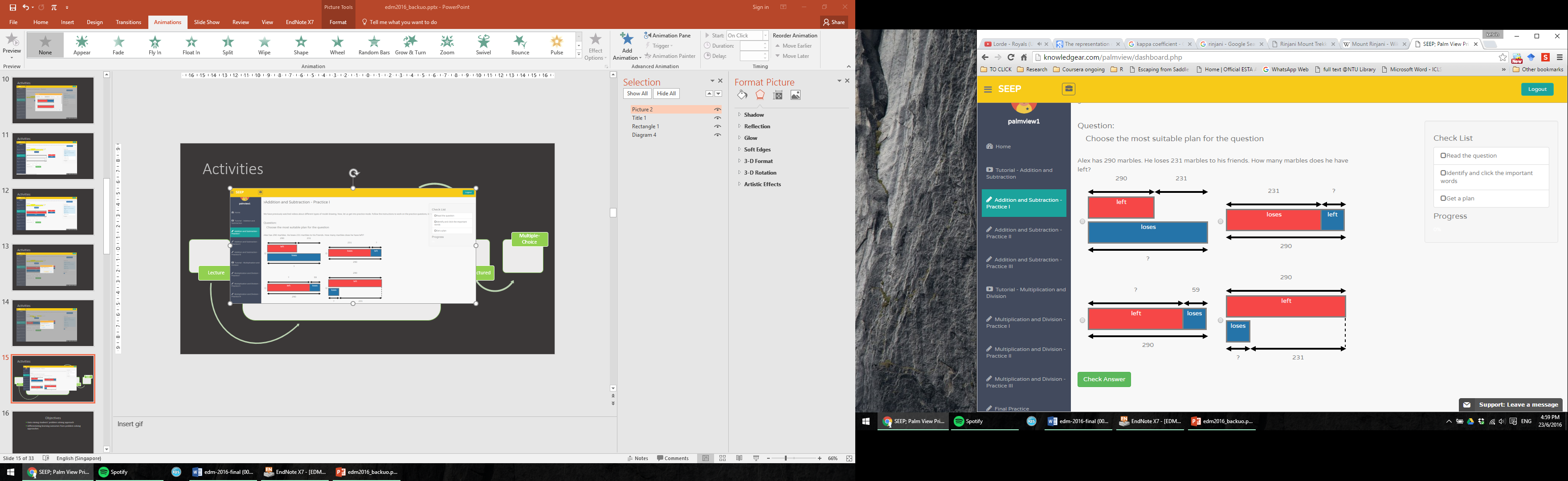 15
[Speaker Notes: Insert gif]
Overview
16
Data Collection
E-learning arithmetic module
Addition, subtraction, multiplication, division
36 second-grade students
Non-compulsory holiday assignment
Current Progress
1st Grade
2nd Grade
3rd Grade
Model drawing for 1-step multiplication/division
Model drawing for 1-step addition/subtraction
17
[Speaker Notes: E learning as resource repository, practice question]
Data Preprocessing
Non-first MCQ choices → alter choice
Indicators for highlighting and undo events
Model template selection activity
Remove correctness from true/false action
Each action sequence starts fromInitiating a problemtoMoving onto another problem/activity
18
Clustering
Affinity propagation
Pairwise similarity
Sequence length difference
Jaccard distance
Common word order
Inverse document frequency
19
[Speaker Notes: Medoid clustering
Similarity matrix define pairwise similarity between points
Tuning is handled by shared preference]
Common word order
Capturing the order of common atomic units between two sequences
A cat is eating beside the brown wall
A brown dog is eating near the wall
A brown dog is eating near the wall
A cat is eating beside the brown wall
A brown dog is eating near the wall
A cat is eating beside the brown wall
5
3
4
5
2
6
1
3
4
6
1
2
20
[Speaker Notes: 23233 to 9918 actions]
Common word order
Originally designed for text
Sparse bag-of-words
SL-AT-SM–AT–AT–HL-SM
SL-AT-AT-SM-HL-AT-AT-HL-SM
SL-AT-AT-SM-HL-AT-SM
SL-AT-AT–SM–HL–AT-SM
1– 1–AT–SM–HL–AT– 1
1– 1–SM–AT–AT–HL– 1
1– 1–AT–SM–HL–AT– 1
1– 1–SM–AT–AT–HL– 1
1– 1–  3  – 2 –  5– 4 – 1
1– 1–      – 2 –    –     – 1
1– 1– 2 –     –     –     – 1
1– 1– 2 –  3  – 4 – 5 – 1
1– 1–      –    –    –     – 1
SL – select MCQ choice	 SM – submit answer
HL – highlight keyword	AT – alter MCQ choice
21
[Speaker Notes: 23233 to 9918 actions]
Jaccard Distance
Dissimilarity of unique terms
Term rarity
Capture rarity of non-common terms
Sequence length difference
22
[Speaker Notes: 23233 to 9918 actions]
Clustering
Affinity propagation
Pairwise similarity
Sequence length difference
Jaccard distance
Common word order
Inverse document frequency
23
[Speaker Notes: Medoid clustering
Similarity matrix define pairwise similarity between points
Tuning is handled by shared preference]
Post-Clustering
Sequential pattern mining1 to summarize cluster for descriptive label
Merging cluster with similar semantics2
Bypass order of actions between delimiters

Action sequence archetype (ASA) ↔ Cluster__________
1 Hu, Y. H., Wu, F., & Liao, Y. J. (2013). An efficient tree-based algorithm for mining sequential patterns with multiple minimum supports. Journal of Systems and Software, 86(5), 1224-1238.
2 Southavilay, V., Markauskaite, L., & Jacobson, M. (2013, July). From" Events" to" Activities": Creating Abstraction Techniques for Mining Students' Model-Based Inquiry Processes. In Educational Data Mining 2013.
24
[Speaker Notes: 23233 to 9918 actions]
Discussion
Sequential Pattern Mining



AP Clustering




Further filter by semantics
25
[Speaker Notes: 23233 to 9918 actions]
Early Prediction of Stop-out
26
[Speaker Notes: 23233 to 9918 actions]
ASA Diagnosis
Students who initiated videos tend to go further
In structured activity (scaffolded), students who display schematic variants progress further
In unstructured activity, students who fall back onto scripts are more perseverant
27
[Speaker Notes: 23233 to 9918 actions]
Now that we know the different approaches student use,what do we do next?
Kelvin H R Ng | Kevin Hartman | Kai Liu | Andy W H Khong
Nanyang Technological University
28